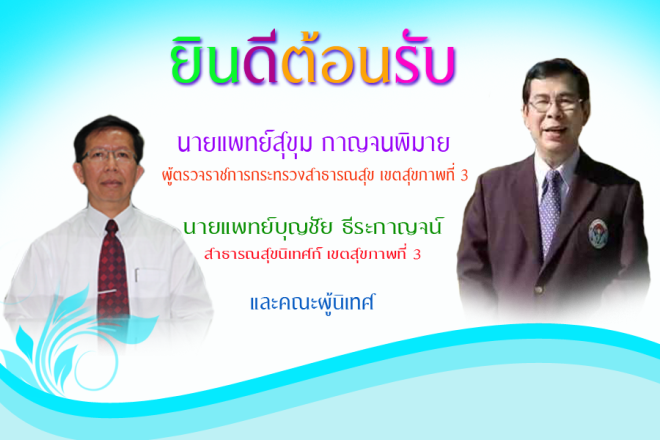 ข้อมูลทั่วไป
สถานะสุขภาพ ทรัพยากรสาธารณสุข
การบริหารจัดการ
การแบ่งเขตปกครอง
  11 อำเภอ
  78 ตำบล
  956  หมู่บ้าน/27 ชุมชนเมือง
  25 เทศบาล(3 ทม./22 ทต.)
  64 อบต. /1 อบจ.
GPP อันดับ 2 ของเหนือ(ปี 55)
    ภาคเกษตร  20%     อุตสาหกรรม  52% 
    (20%เป็นอุตสาหกรรมเกษตร)
    การท่องเที่ยว  11.7%
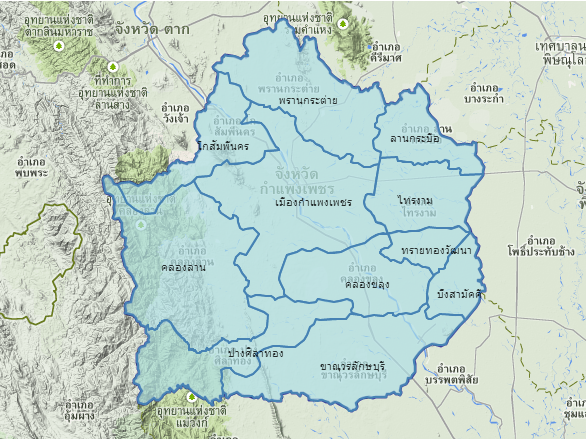 จ.สุโขทัย
จ.ตาก
จ.พิษณุโลก
จ.พิจิตร
พม่า
ประชากร 728,631  คน( 1% ของ POP ประเทศ )บ้าน  253,170 หลังคาเรือน
เฉลี่ย  3 คนต่อหลัง
ประชากรสูงอายุ = 13.73 %
พื้นที่ 8,600 ตร.กิโลเมตร(1.7% ของประเทศ)
   เกษตร       60 %
   ป่าไม้         22 %
   ที่อยู่อาศัย   18 %
จ.นครสวรรค์
โครงสร้างประชากร
ปี 2557
ปี 2548
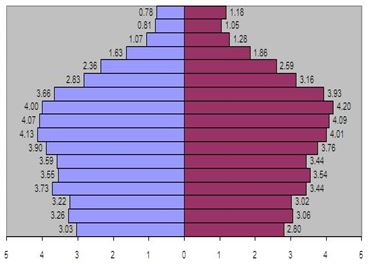 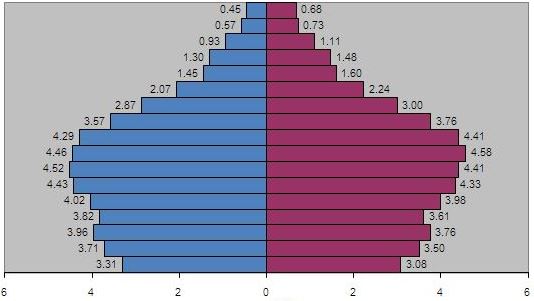 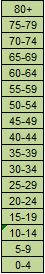 ชาย
หญิง
ชาย
หญิง
ประชากร
ชาย 362,217 คน | หญิง 367,305 คน
ชาย 362,233 คน | หญิง 366,032 คน
วัยเด็ก 18.39 %     วัยแรงงาน 67.01%
วัยเด็ก 21.01%   วัยแรงงาน 68.84%
สัดส่วน
สูงอายุ 10.15%  ภาระพึ่งพิง 46.27%
สูงอายุ 14.60 %    ภาระพึ่งพิง 49.22%
สถานะสุขภาพของประชาชน
อายุคาดเฉลี่ย (Life Expectancy)
เป้าหมาย  E0 = 80 ปี , HALE = 72 ปี
ทรัพยากรด้านสาธารณสุข
* กำลังก่อสร้างตึก 8 ชั้น 156 เตียง
โรงพยาบาลทั่วไป (410 เตียง)  1 แห่ง
สถานบริการสาธารณสุขนอกสังกัด/เอกชน
รพ. 60 เตียง  4 แห่ง
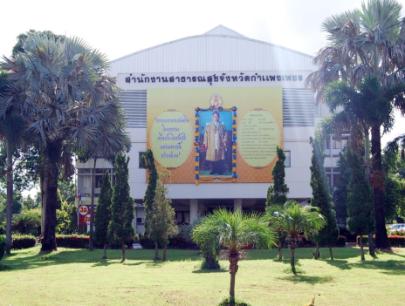 รพ.สต.สังกัด อปท.     4  แห่ง
ศูนย์บริการฯ เทศบาล 	5 แห่ง
โรงพยาบาลเอกชน   	2 แห่ง
คลินิกแพทย์             64 แห่ง
คลินิกทันตแพทย์       17 แห่ง
สถานพยาบาล         128 แห่ง
ร้านขายยาปัจจุบัน    130 แห่ง
ร้านขายยาแผนโบราณ 52 แห่ง
โ        รพ. 30 เตียง  5 แห่ง
รพ. 10 เตียง  1 แห่ง
Ext.OPD     1 แห่ง
รวม 840 เตียง
รพ.สต.ในสังกัด 121 แห่ง
รพ.สต.เดี่ยว      25 แห่ง
รพ.สต.เครือข่าย 46 เครือข่าย
ศสม.                2 แห่ง
ความครอบคลุมหลักประกันสุขภาพ
พนักงานท้องถิ่น
0.79
ข้าราชการ 3.85%
ข้อมูล ณ เดือน  พค.58
แพทย์
บุคลากรสาธารณสุขต่อประชากร
เภสัชกร
ทันตแพทย์
ประเทศ      1 : 3,759
 เขต 3	     1 : 4,404
 กำแพงเพชร 1 : 7,152
ประเทศ      1 : 9,227
 เขต 3	     1 : 8,141
 กำแพงเพชร 1 : 9,727
ประเทศ      1 : 14,250
 เขต 3	     1 : 11,906
 กำแพงเพชร 1 : 12,578
พยาบาลวิชาชีพ
คน
ประเทศ      1 :  959
 เขต 3	     1 :  639
 กำแพงเพชร 1 :  735
หมายเหตุ ข้อมูลบุคลากรของประเทศและเขต 3 จากโปรแกรมการจัดสรรบุคลากรทางการแพทย์ด้วยภูมิศาสตร์สารสนเทศ (GIS)
อัตรากำลังเจ้าหน้าที่สายวิชาชีพ
สายงานวิชาชีพหลักในโรงพยาบาล (ร้อยละของ FTE)
สายงานวิชาชีพหลักในระดับปฐมภูมิ (สัดส่วนต่อ ปชก.)
เครือข่ายบริการจังหวัดกำแพงเพชร
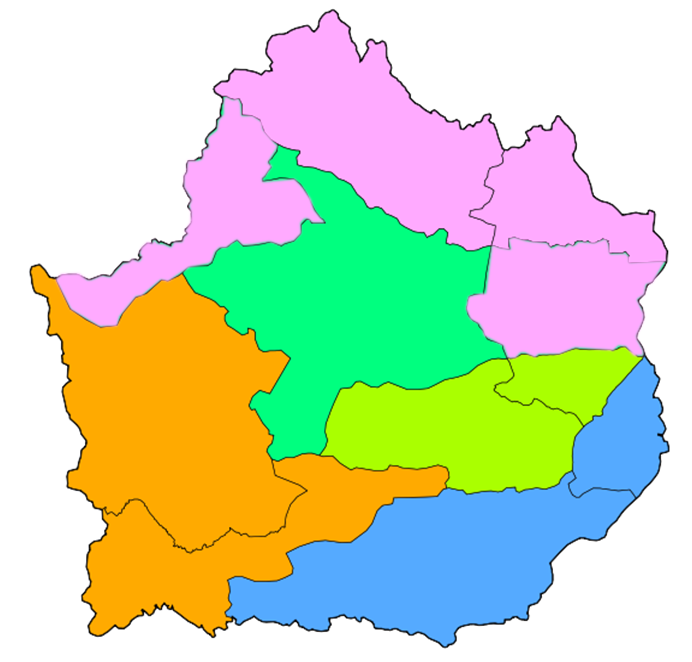 พัฒนาศักยภาพ 
รพ.แม่ข่าย 5 NODE
HA
รพ.พรานกระต่าย
F2
รพ.โกสัมพีนคร
F2
60 เตียง
Service Plan  Quality
1. ลดความแออัด
2. เพิ่มการเข้าถึงบริการ
3. พัฒนาระบบรับ-ส่งต่อผู้ป่วย /ข้อมูล
4. จัดบริการร่วม และบูรณาการแผนงาน/โครงการ
Ext OPD
30 เตียง
รพ.ลานกระบือ
รพ.ทุ่งโพธิ์ทะเล
HA
F3
HA
S
รพ.ไทรงาม
F2
รพ.กำแพงเพชร
HA
10 เตียง
410+156 เตียง
30 เตียง
HA
รพ.ทรายทองวัฒนา
F2
HA
30 เตียง
HA
รพ.บึงสามัคคี
รพ.คลองลาน
F1
F2
F2
รพ.คลองขลุง
60+30 เตียง
30 เตียง
60 เตียง
HA
HA
รพ.ปางศิลาทอง
F2
M2
รพ.ขาณุวรลักษบุรี
30 เตียง
60+30 เตียง
ระดับสถานบริการจังหวัดกำแพงเพชร
S     กำแพงเพชร
รพท.
1 รพช.แม่ข่าย
M2   ขาณุวรลักษบุรี (Node)
1 รพช.ใหญ่
1 รพช.แม่ข่าย
F1    คลองขลุง
พรานกระต่าย, คลองลาน  
          ลานกระบือ,ไทรงาม,บึงสามัคคี
          ทรายทองวัฒนา, ปางศิลาทอง
7 รพช. กลาง
F2
2 รพช. เล็ก
F3    ทุ่งโพธิ์ทะเล,โกสัมพีนคร
2 ศูนย์สุขภาพชุมชนเมือง
  17 รพ.สต.เดี่ยว ,44 เครือข่าย
  11 PCU ในโรงพยาบาล
เครือข่ายปฐมภูมิ
นสค. 1 : 1,202 ปชก. (1: 4 อสม.) / อสม.  12,219 คน (1 : 21 หลังคาเรือน)
เป้าหมายและภารกิจ
เป้าหมาย  E0 = 80 ปี , HALE = 72 ปี
ปัญหาสุขภาพและพฤติกรรมเสี่ยง
อัตราตายต่อแสนประชากร
โรคไม่ติดต่อ
พฤติกรรมเสี่ยง
กินหวาน มัน เค็ม , ผักน้อยสารปนเปื้อนในอาหาร
ออกกำลังกายน้อย, อ้วน
เครียด, สุรา บุหรี่
สิ่งแวดล้อม/มลภาวะเป็นพิษ
อัตราป่วยของผู้ป่วยนอกตามรหัส ICD10
อัตราป่วยต่อพันประชากร
อัตราป่วยของผู้ป่วยในตามรหัส ICD10
อัตราป่วยต่อแสนประชากร
10 อันดับโรคที่ต้องเฝ้าระวังทางระบาดวิทยา (มค.-พ.ค.58)
อัตราต่อแสนประชากร
อุจจาระร่วง
ปอดบวม/ไข้หวัดใหญ่
ไข้เลือดออก
สถานการณ์การเกิดโรครายเดือน
สถานการณ์การเกิดโรครายเดือน
สถานการณ์การเกิดโรครายเดือน
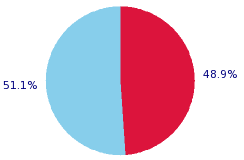 ชาย
หญิง
เพศ
กลุ่มอายุ
กลุ่มอายุ
กลุ่มอายุ
เพศ
เพศ
ชาย
ชาย
หญิง
หญิง
หญิง
หญิง
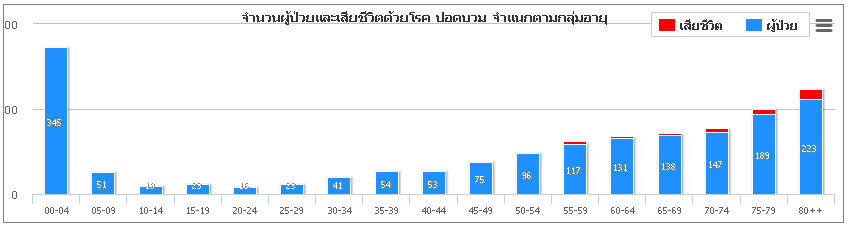 ชาย
สถานการณ์โรคติดต่อที่สำคัญ
โรคติดต่อที่เป็นปัญหาสำคัญปี 2558 ได้แก่
1.โรคอุจจาระร่วง 2.ปอดบวม
3.สุกใส 4.ตาแดง
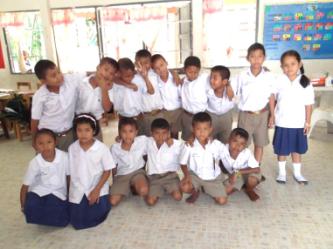 สุกใส
อุจจาระร่วง
ปอดบวม/ไข้หวัดใหญ่
ตาแดง
สถานการณ์การเกิดโรครายเดือน
สถานการณ์การเกิดโรครายเดือน
สถานการณ์การเกิดโรครายเดือน
สถานการณ์การเกิดโรครายเดือน
หญิง
หญิง
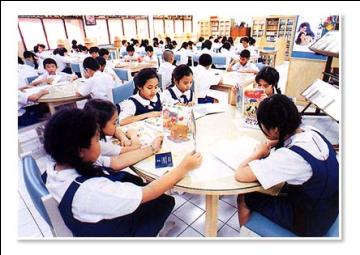 เพศ
เพศ
กลุ่มอายุ
กลุ่มอายุ
กลุ่มอายุ
กลุ่มอายุ
เพศ
เพศ
ชาย
ชาย
หญิง
หญิง
หญิง
หญิง
หญิง
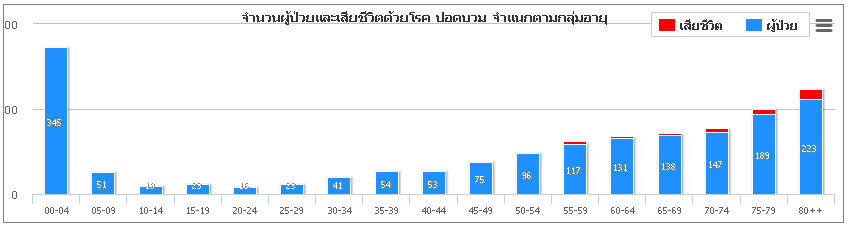 ชาย
OP Visit ภาพรวมจังหวัด
Operating Activity : Workload
ผู้รับบริการ(ครั้ง)
NCD = 20-25%
IP Visit  ภาพรวมจังหวัด
Operating Activity : Workload
รพท.26,437 : รพช. 27,253
 Refer จากโรงพยาบาลชุมชน
1. UGIH 
2. Pneumonia
3. CHF
4. UTI
5. Acute  appendicitis
วิสัยทัศน์จังหวัดกำแพงเพชร
“ผู้นำการผลิตและแปรรูปเกษตรปลอดภัย และการท่องเที่ยวถิ่นมรดกโลก”
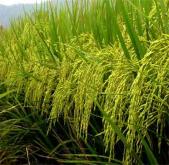 Position การพัฒนา
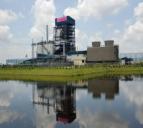 เมืองเกษตรปลอดภัย  อุตสาหกรรมแปรรูป  
ท่องเที่ยวถิ่นมรดกโลกและธรรมชาติ
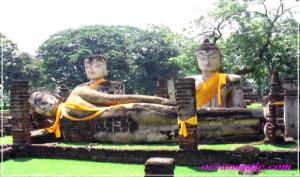 ประเด็นยุทธศาสตร์
1. ส่งเสริมและพัฒนาการผลิต การแปรรูป และการตลาดสินค้าเกษตร
2. ส่งเสริม พัฒนา และบริหารจัดการการท่องเที่ยวให้มีคุณภาพสู่สากล
3. พัฒนาโครงสร้างพื้นฐานที่เอื้อต่อการเกษตร การท่องเที่ยว
    ทรัพยากรธรรมชาติและสิ่งแวดล้อมและคุณภาพชีวิตที่ดี
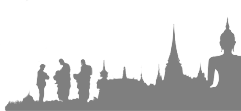 วิสัยทัศน์สำนักงานสาธารณสุขจังหวัดกำแพงเพชร
“ประชาชนกำแพงเพชร มีสุขภาพดี โดยการมีส่วนร่วมของทุกภาคส่วน
ภายใต้การพัฒนาระบบสุขภาพอย่างมีมาตรฐาน ภายในปี 2568”
1. สร้างเสริมสุขภาพ 
ป้องกันควบคุมโรค ทุกกลุ่มวัย
[PP]
2. พัฒนาระบบบริการสุขภาพให้มีคุณภาพมาตรฐาน และระบบส่งต่อที่ไร้รอยต่อ
1. พัฒนาระบบสุขภาพให้คุณภาพ ประสิทธิภาพทั่วถึงและเป็นธรรม
2. เสริมสร้างและสนับสนุนให้ประชาชน มีสุขภาพและจิตสำนึกที่ดีด้านสุขภาพ
[GG]
[IP-OP]
พันธกิจ
ยุทธศาสตร์
3. ส่งเสริมและสนับสนุนให้ภาคีเครือข่ายมีส่วนร่วมในการพัฒนาด้านสุขภาพ
4. การปฏิบัติตามกฎหมายและการคุ้มครองผู้บริโภคด้านสุขภาพ
3. พัฒนาศักยภาพ ดูแลสิ่งแวดล้อมที่เอื้อต่อสุขาพ[PP]
4. พัฒนาระบบบริหารจัดการด้านสุขภาพที่มีคุณภาพและประสิทธิภาพตามหลักธรรมาภิบาล
[GG]
E0 = 80 ปี
HALE = 72 ปี
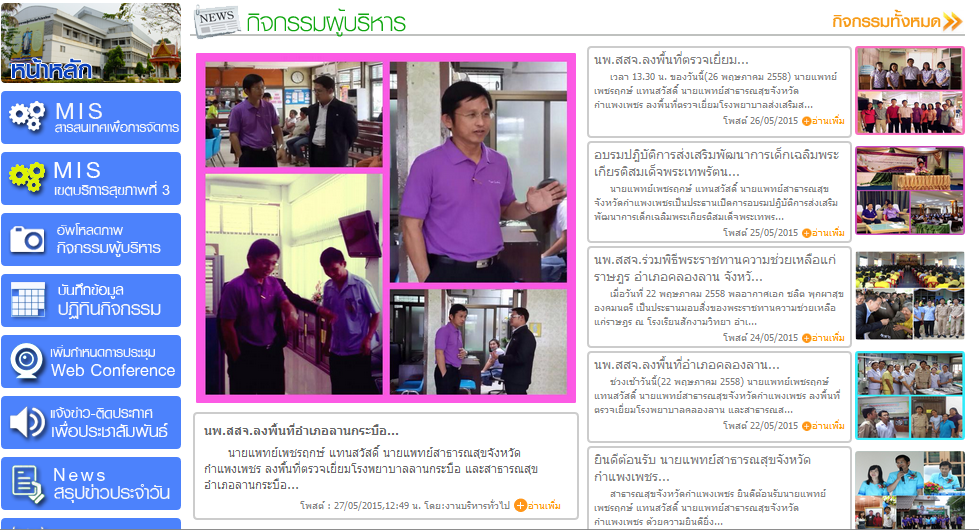 ติดตามแผน/โครงการ
และผลงาน ทุกระดับจากระบบ MIS
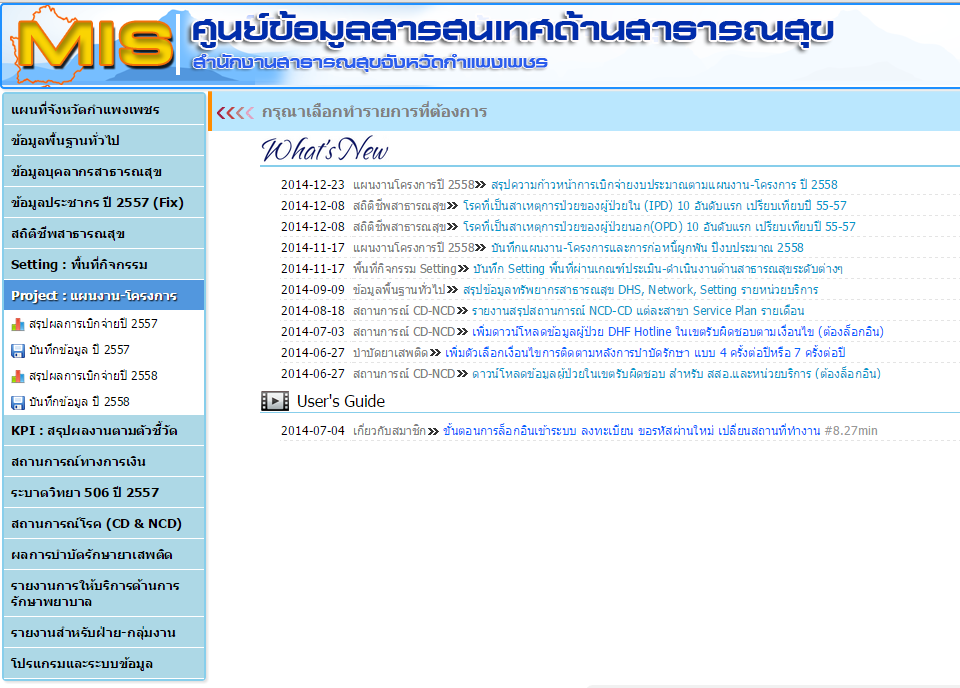 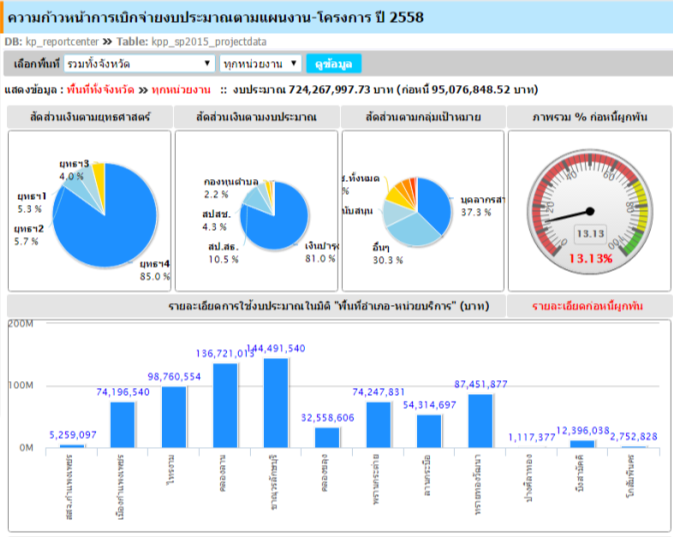 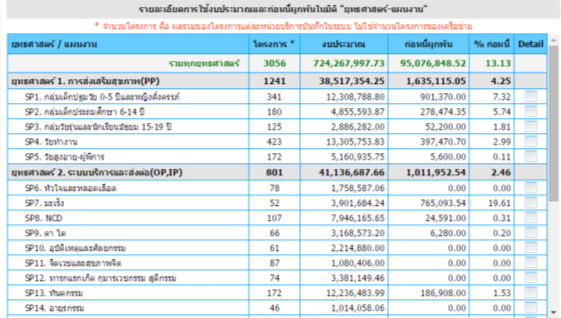 ระบบติดตามการเบิก-จ่าย และก่อหนี้ผูกพัน
ผลการดำเนินงาน รอบ 8 เดือนปีงบประมาณ 2558
24
ผลการดำเนินงานตามตัวชี้วัด  ปี 2558
ณ  22  มิถุนายน 2558
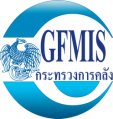 ภาพรวมการเบิกจ่ายเงินงบประมาณประจำปี 2558
  ณวันที่ 25 พฤษภาคม 2558                                                                             (หน่วย : ล้านบาท)
ร้อยละ
เบิกจ่าย
ก่อหนี้
งบประมาณ
รายการ
100.00
6.80
-
งบบุคลากร
6.8
60.28
36.34
0.34
งบดำเนินงาน
60.86
75.04
12.40
68.01
งบลงทุน
107.18
ภาพรวมทุกงบ
ร้อยละ 79.24
77.17
0.76
-
งบอุดหนุน
0.99
100
70.53
-
งบกลาง
70.53
79.24
126.89
68.36
ภาพรวมจังหวัด
246.41
หมายเหตุ : ผลการเบิกจ่ายเป็นไปตามเป้าหมาย
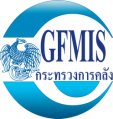 การกันเงินไว้เบิกเหลื่อมปีภาพรวมจังหวัดกำแพงเพชร
  ณ วันที่ 25 พฤษภาคม2558                                                                              (หน่วย : ล้านบาท)
ร้อยละ
ไม่รวมหนี้
รวมก่อหนี้
เบิกจ่าย
ก่อหนี้
งบประมาณ
รายการ
เงินกันไว้เบิก
100.00
79.83.00
93.27
18.62
74.64
สสจ.       (57)
 รพ.กพ    (56)
                  (57)
100.00
100.00
100.00
100.00
100.00
-
41.48
33.16
18.62
18.62
41.48
33.16
-
เบิกจ่ายรวมก่อหนี้ผูกพันได้ร้อยละ 100
งบลงทุน  งบประมาณรายจ่ายประจำปีงบประมาณ 2558
หมายเหตุ** สิ่งก่อสร้างรายการ อาคารตึกคลอดและสูติกรรม รพ.ขาณุวรลักษบุรี วงเงิน 31,000,000บาท  
                อยู่ระหว่างการประกวดราคาครั้งที่ 3  คาดว่าจะเสนอราคา (e-Auction)  ในวันที่  
                21 กรกฎาคม 2558
งบลงทุนงบกระตุ้นเศรษฐกิจประจำปีงบประมาณ 2558
หมายเหตุ** สิ่งก่อสร้างรายการ บ้านพักข้าราชการระดับ 5-6 วงเงิน 1,091,900 บาท  
               ของ รพ.สต.ป่าคา  ส่งคืนเงินเนื่องจากกรมป่าไม้ไม่อนุญาตให้ก่อสร้าง